Quality Network Week
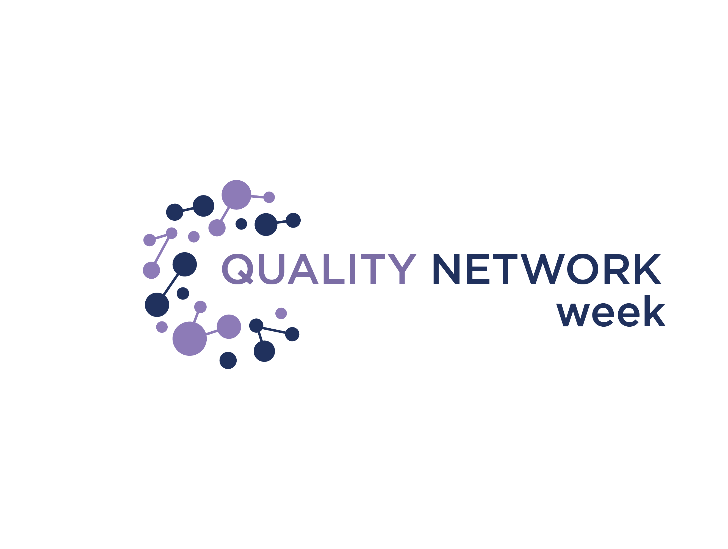 2020–21 Good practice identified
Thank you and well done to everyone!
New approaches to provide learner support virtually
Being flexible in how observations were completed
Seizing the opportunity to involve line managers more in the assessment process
Making good use of the QSVR in team meetings
Development points — things to watch
CPD (sorry!)
Reflect new ways of working in your learning and assessment materials
Need more comprehensive and robust internal verification plans that take account of current circumstances
Take care not to infer competence when assessing holistically
Make time to reflect on feedback
Discussion
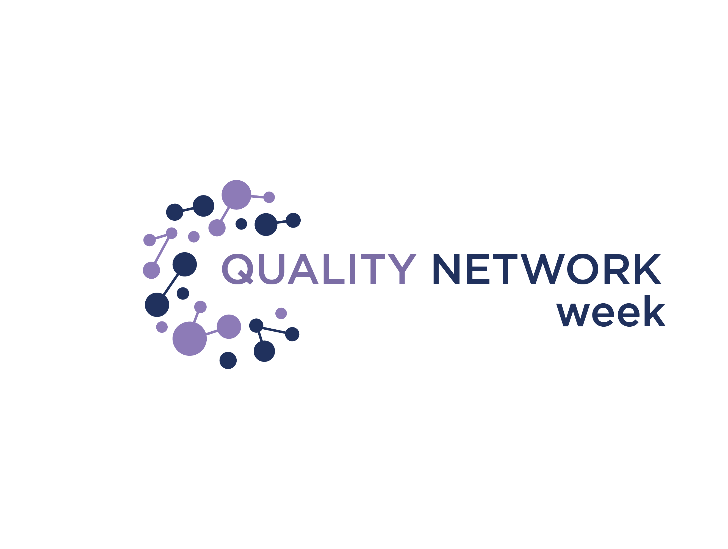 What has worked for you?
What still challenges you?